Chapter 6
Exhaustion of Administrative Remedies
1
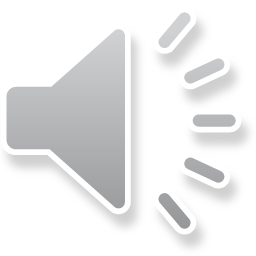 Exhaustion of Administrative Remedies
Does the plaintiff have to go through the agency process before going to court?
Does the plaintiff have to present the same issues to the agency as will be challenged later in court?
Issue exhaustion – like the appeal of a trial verdict.
Exhaustion is a source of significant malpractice.
Some of the Katrina levee breach cases were dismissed because the plaintiffs did not exhaust their remedies before filing suit.
2
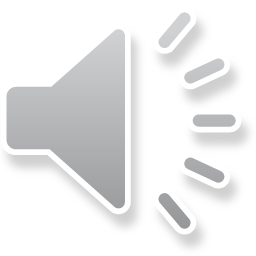 APA - 5 U.S.C. § 704
. . . Except as otherwise expressly required by statute, agency action otherwise final is final for purposes of this section …, unless the agency otherwise requires by rule and provides that the action meanwhile is inoperative, for an appeal to superior agency authority. 
Under the APA, an agency can’t enforce an order and require exhaustion before going to court.
(There is a common law exhaustion  discussed later for non-APA cases.)
3
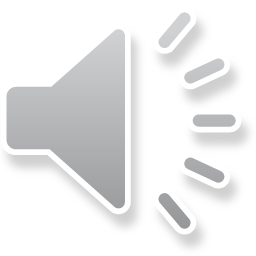 Is Exhaustion Required by Statute or Regulation?
The key question is whether the enabling act or an agency regulation requires exhaustion.
If exhaustion is not required, then the party may go to court directly after a final agency action.
However, if there is an agency process available, you should consider using it. 
If you lose in court, you may have waived your agency appeal.
4
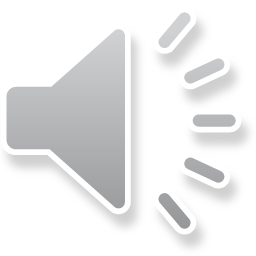 Example: HUD Regulations
HUD regulations allow, but do not require that an administrative appeal be filed.
The granting of the appeal is discretionary with the secretary.
The ruling of the ALJ becomes final in 30 days and is not stayed by a request for a hearing
Must you request an administrative appeal before going to court?
Remember 704.
5
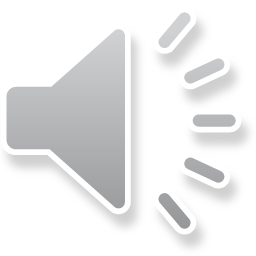 Common Law Exhaustion and Exceptions
Outside the APA, common law requires exhaustion.
Will requiring exhaustion prevent the court from properly reviewing the action?
Is the agency enforcing its ruling and will this cause the plaintiff suffer irreparable harm?
Can the agency process provide the requested relief?
Can you prove the agency is so biased or prejudiced that it cannot give a fair review?
Practice note – make sure you are not subject to common law exhaustion before decide to you go to court rather than the agency.
6
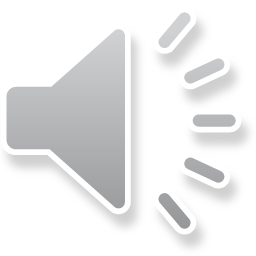 [Speaker Notes: McCarthy v. Madigan, 503 U.S. 140 (1992)]
Common Law Exhaustion: Portela-Gonzalez, 109 F.3d 74 (1st Cir. 1997)
Plaintiff is fired from a civilian Navy job.
The APA does not apply by statute.
Plaintiff appeals through 3 levels but skips last level.
Firing is in force during appeal.
Does an exception to common law exhaustion apply?
Interfere with review?
Can’t provide relief?
Irretrievably biased? 
Knowing you are going to lose is not enough.
Unless you exhaust the agency remedies, you do not get the final agency action – the final denial – that is what you appeal in a common law exhaustion case.
7
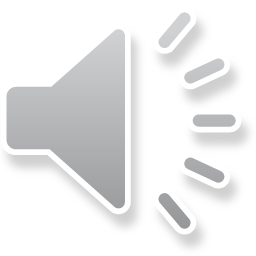 What if You Screw Up Your Administrative Appeal?
Assume that a person tried to exhaust the administrative appeals, but makes a procedural error such as missing a deadline, and the appeal is dismissed by the agency
Since there is no further process available at the agency, has he exhausted the agency remedies?
Has he gotten a final judgment from the agency on the merits?
This is like the procedural requirements for appeals in the Article III courts – if you fail to follow the rules, your appeal fails.
8
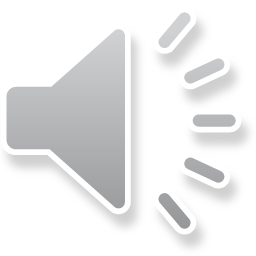 Administrative Issue Exhaustion
Each issue that will be appealed to the courts must be raised at the agency level.
Barring those, discussed later, that are not subject to exhaustion.
What about in a regular trial: If you do not present an issue to the trial court - other than a jurisdictional issue - can you raise it at the first time on appeal?
What if you raise some issues with the agency, but not others - can you then appeal the ones you raised?
9
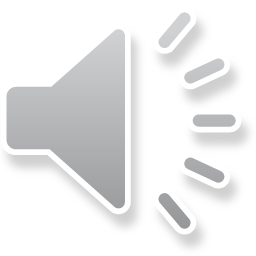 Sims v. Apfel, 530 U.S. 103 (2000)
Social Security disability benefits.
The court held that the general rule is that plaintiffs who are subject to exhaustion of remedies must also present the issues they want to appeal to the agency.
In the specific case, the court found that the special nature of SSDI mitigated against preclusion.
Informal, and applicants seldom have counsel.
10
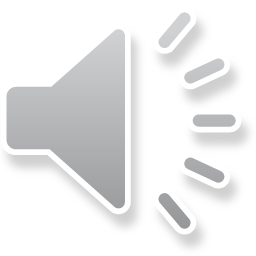 Issue Exhaustion in Rulemaking
When do parties have a chance to object to provisions in a rulemaking?
Should they be required to make their objections during the comment period if they plan to challenge the rule later in court?
Lower courts have required this.
Since the question is whether the agency had a chance to consider the issue, presentation is satisfied if another party raised it in a comment.
This becomes a problem with specialized rulemaking with few commenters.
You should always assure that proper comments are filed on rules that affect your clients.
This will usually be done by trade associations as in the The Regulators.
11
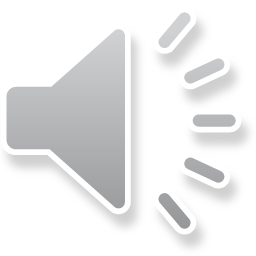 When Does Exhaustion of Remedies Not Apply?
The agency action is unconstitutional or exceeds the agency's legal authority.
Rulemaking
How does this differ from a challenge that the record is not adequate?
Adjudications
Goldberg and Mathews – Constitutional due process claims.
If you are wrong, you usually cannot go back and exhaust your remedies.
12
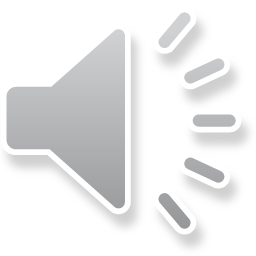